Studentská konference 2016-2017
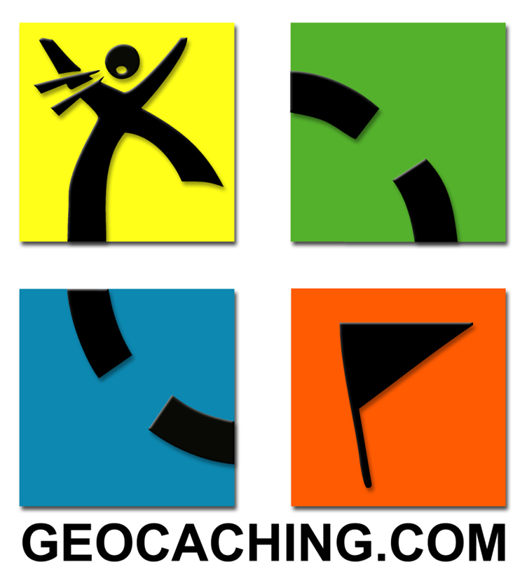 Geocaching
Lukáš Havlát DL2
Vedoucí práce: Mgr. J. Kulíšková
2
Co je to geocaching?
3
Historie
4
David Ulmer s plaketou první keše
5
A co bylo dále?
6
Jak najít keš?
7
GPS přístroj
8
Mapa keší v okolí školy
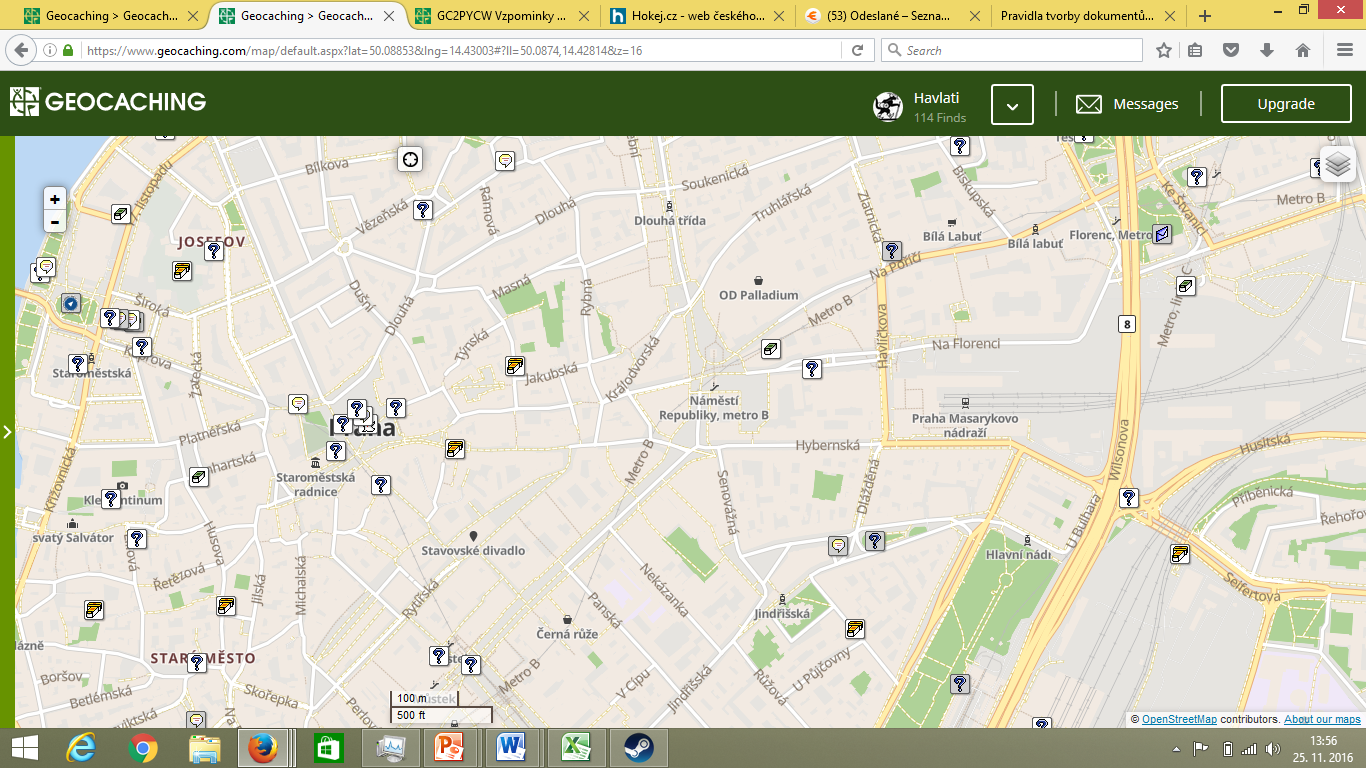 9
Parametry keše (terén, velikost…)
10
Listing keše
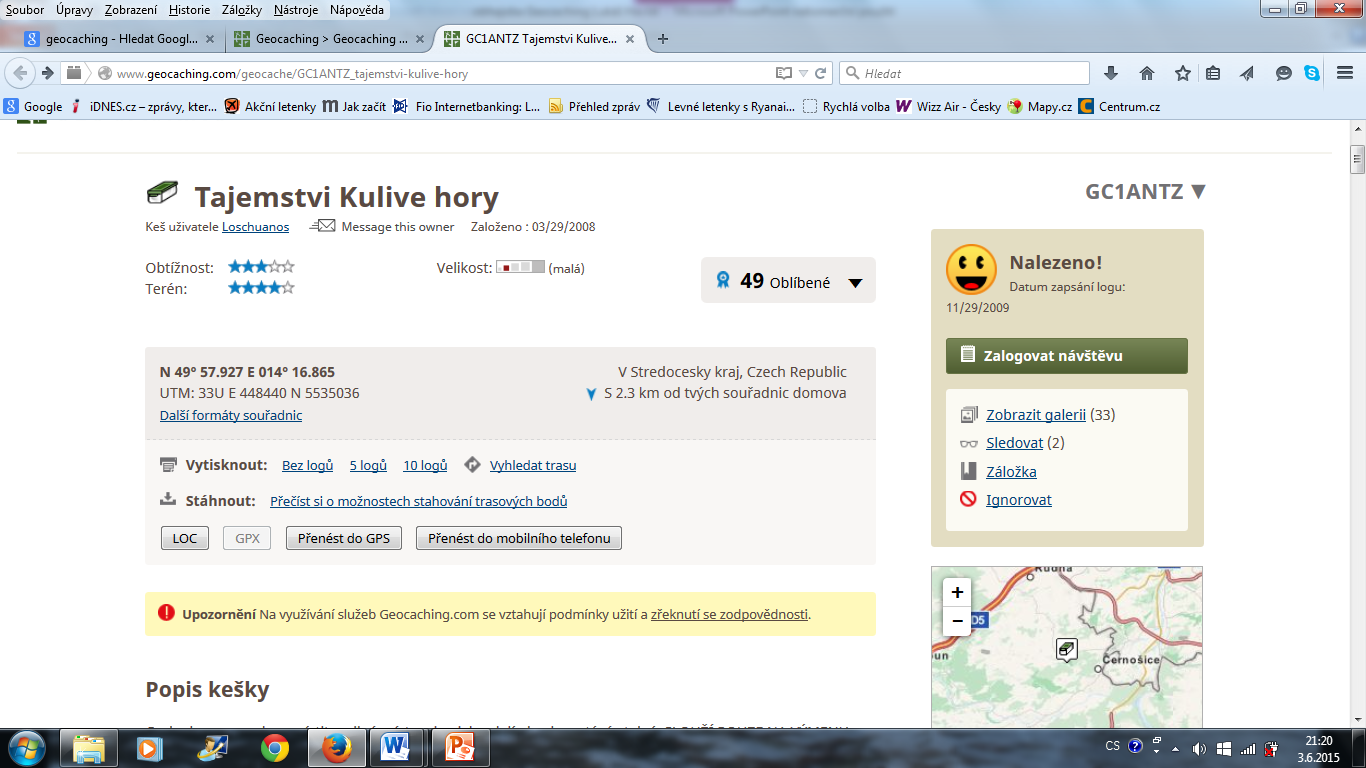 11
Hint (i rozkódovaný)
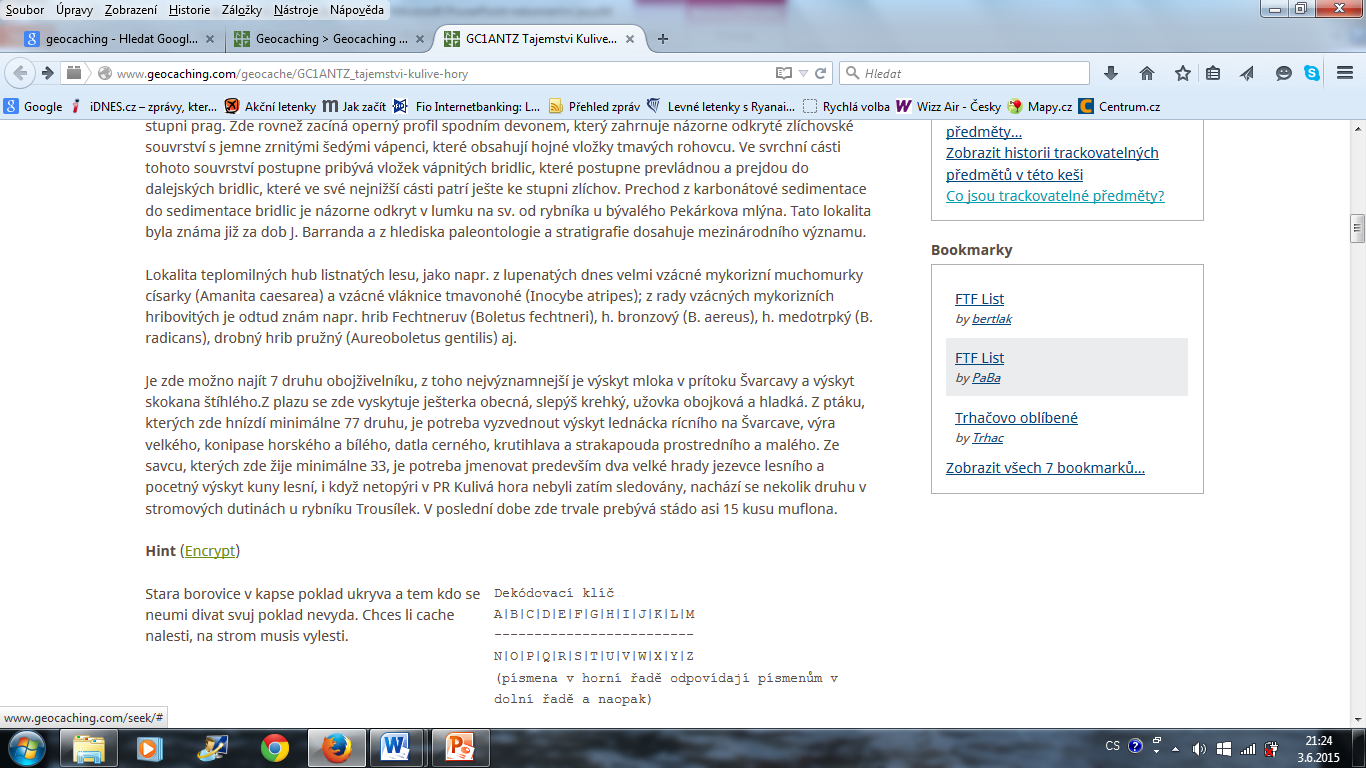 12
Hurá do terénu
13
Typický úkryt kešky
14
Odkrytá keš v úkrytu
15
Výměny v keších
16
Co vše lze v keších najít?
17
TB a GC
18
Moje travelbugy
19
TB School zombie
20
21
TB School zombie
22
23
24
HC Kometa Brno TB
25
26
27
HC Kometa Brno TB
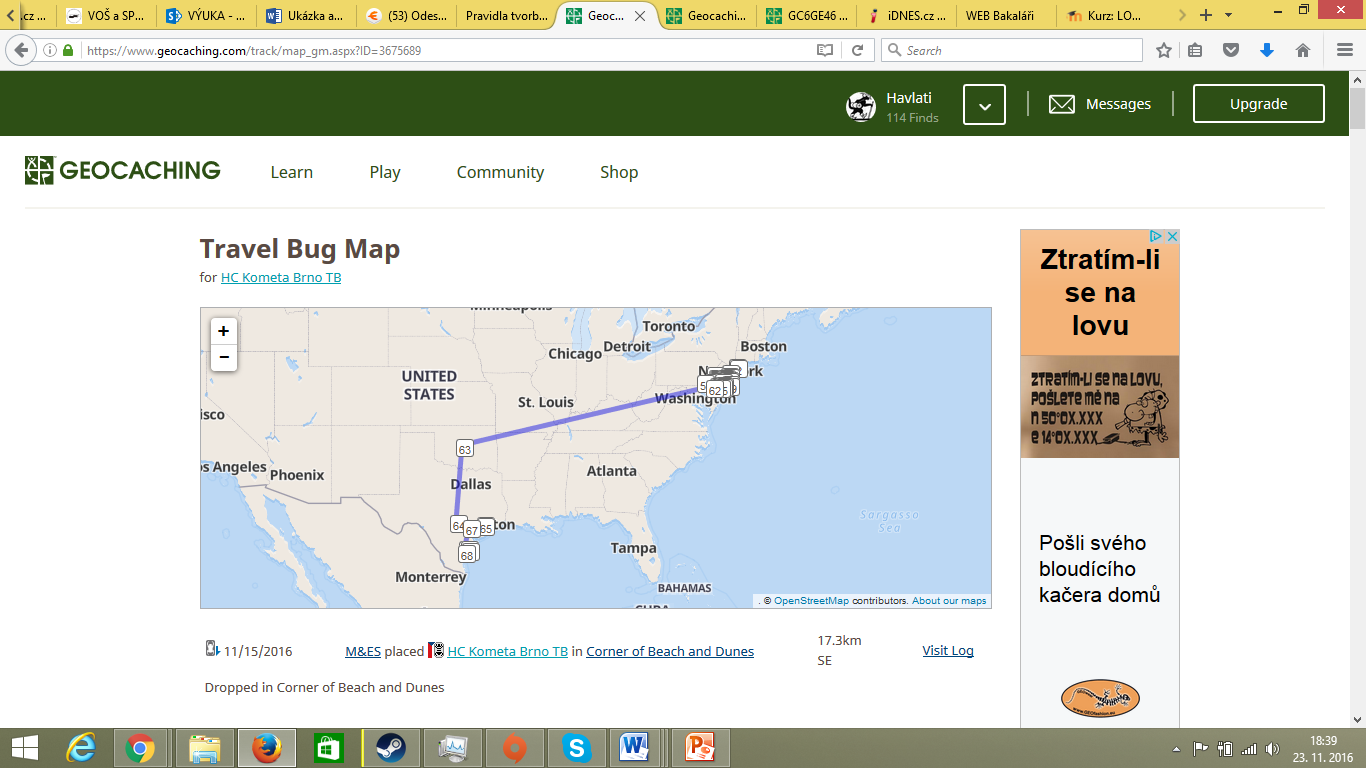 28
TB Pocket Skateboard
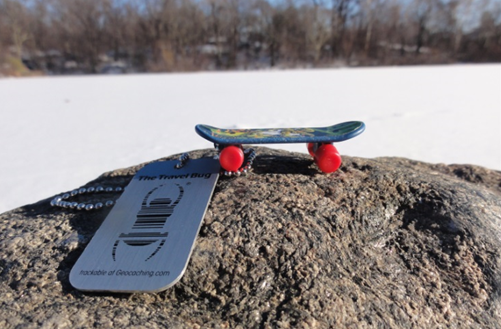 29
TB Pocket Skateboard
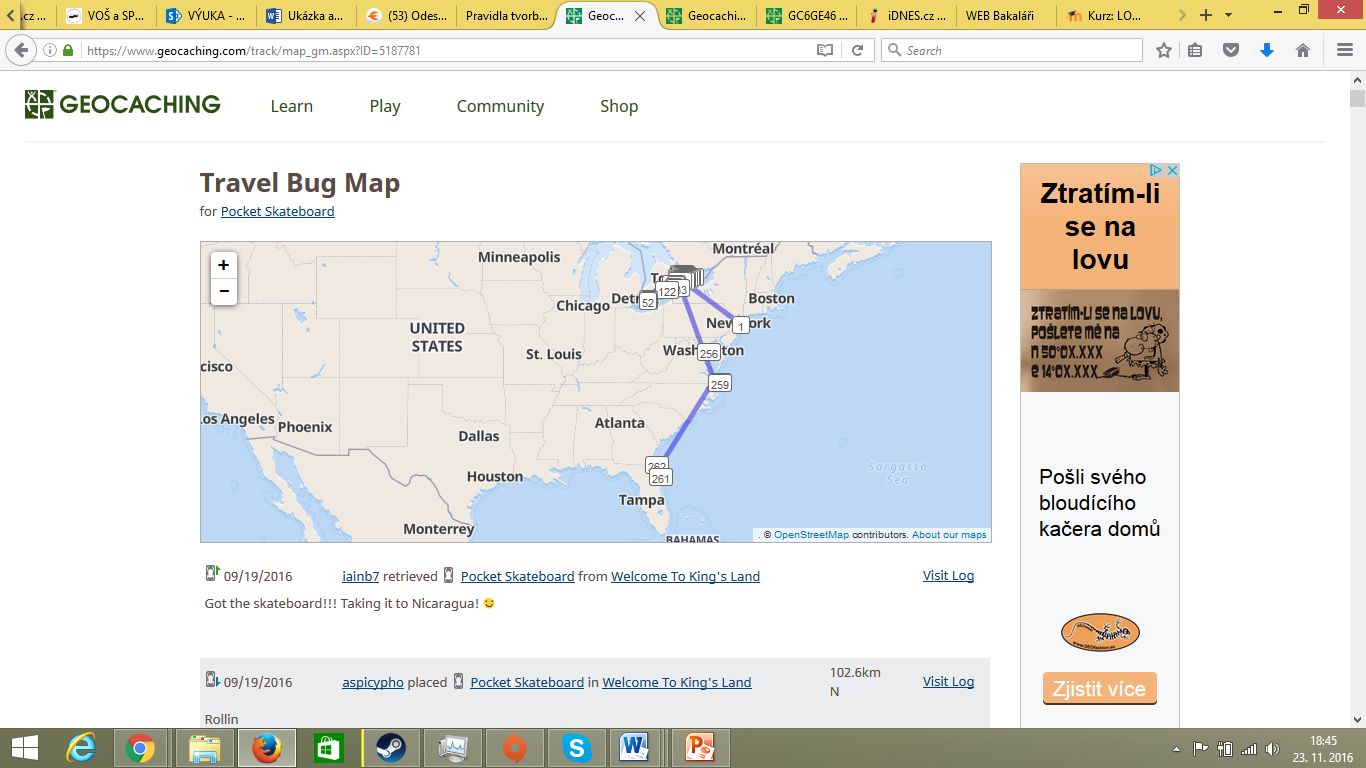 30
TB Frog and Snail
31
32
33
TB Frog and Snail
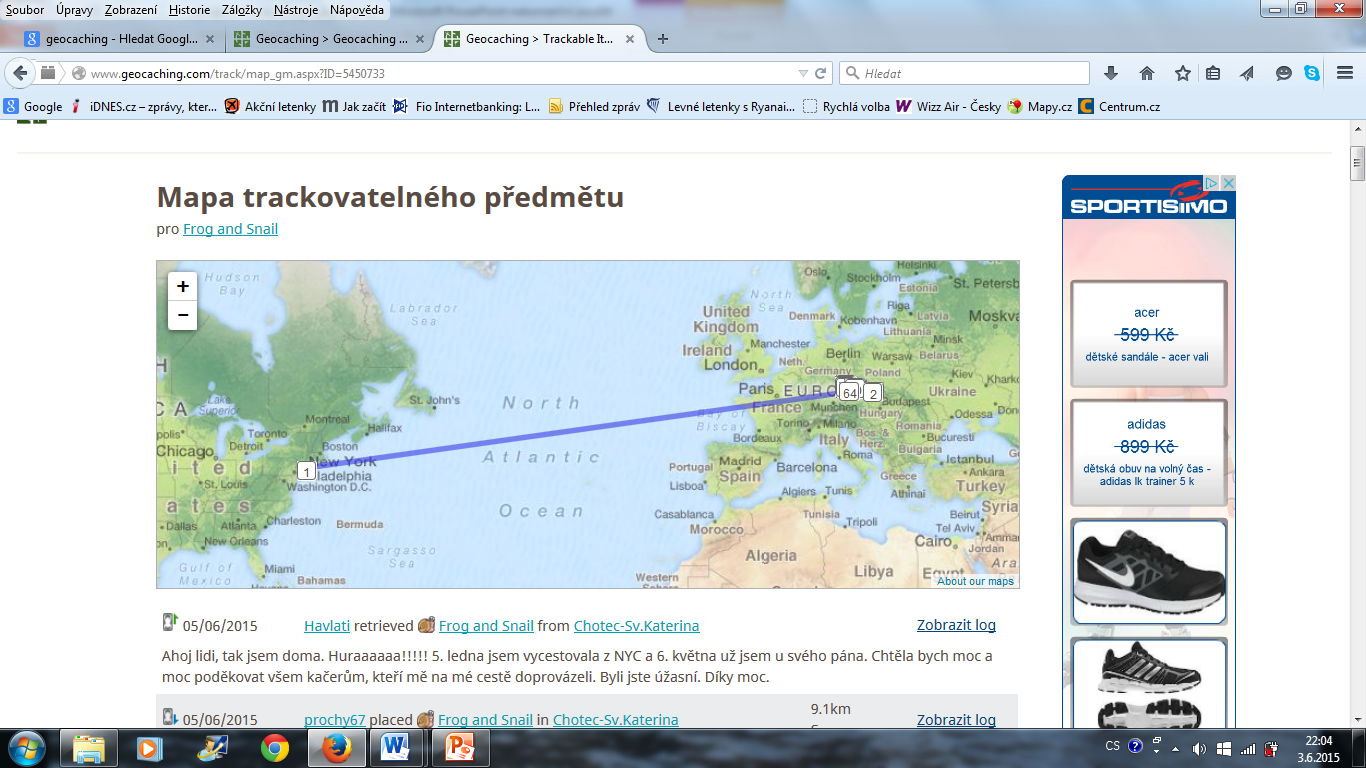 34
Zdroje
Vlastní zdroje
Časopis Junior
Časopis Moje zdraví
Časopis Instinkt
www.geocaching.com
www.geocaching.cz
http://navigovat.mobilmania.cz/clanky/dokumentarni-film-geocaching-a-zivot-geocachera/sc-3-a-1313750
http://www.geotrophy.net/nej.php
35
Děkuji za pozornost